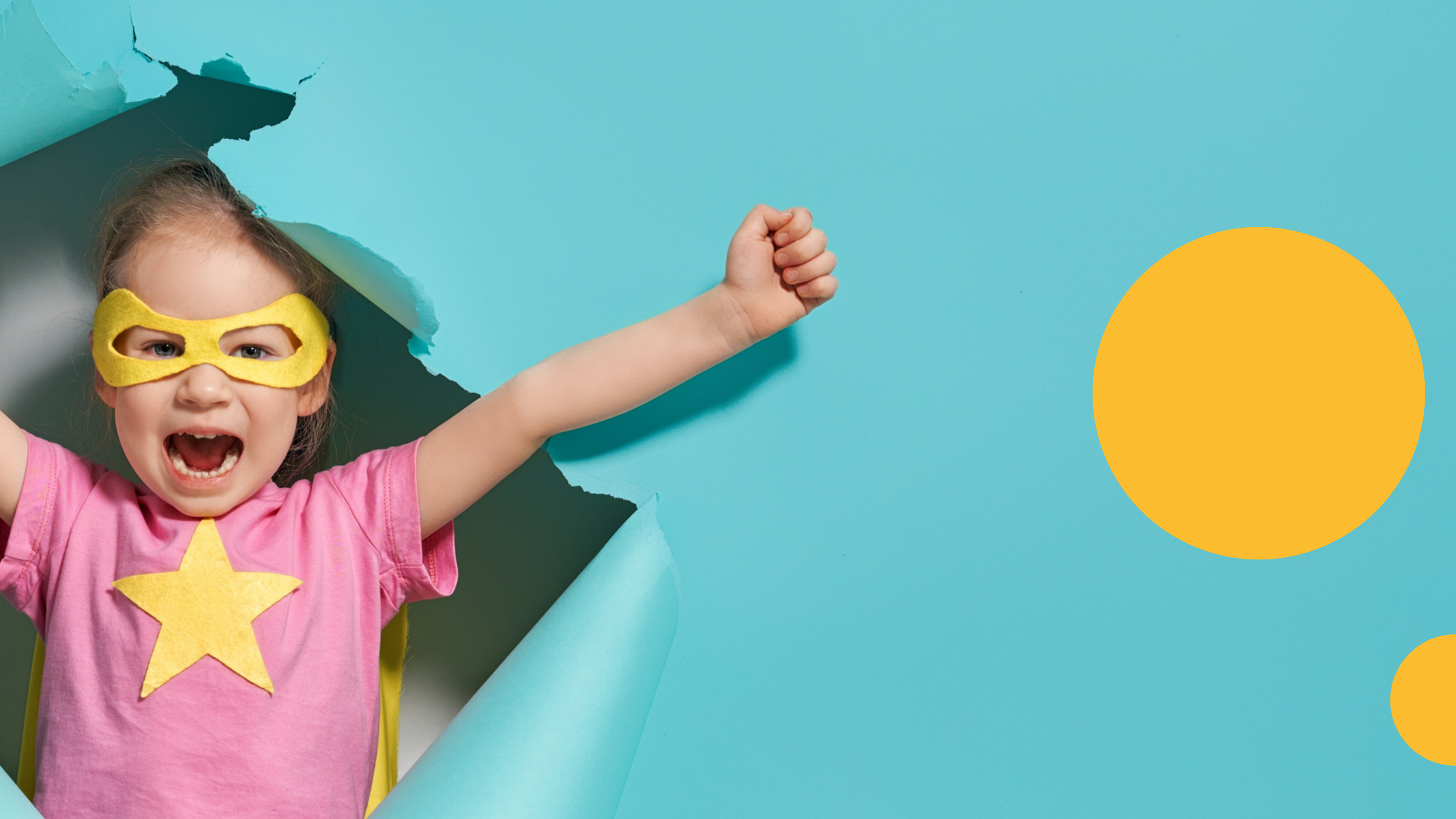 Rannsóknir sýna…Við skiptum máli

Fundur með foreldrum barna í 5.-7. bekk
Tekið saman af Margréti Lilju Guðmundsdóttur, þekkingarstjóra Planet Youth og sérfræðingi R&G
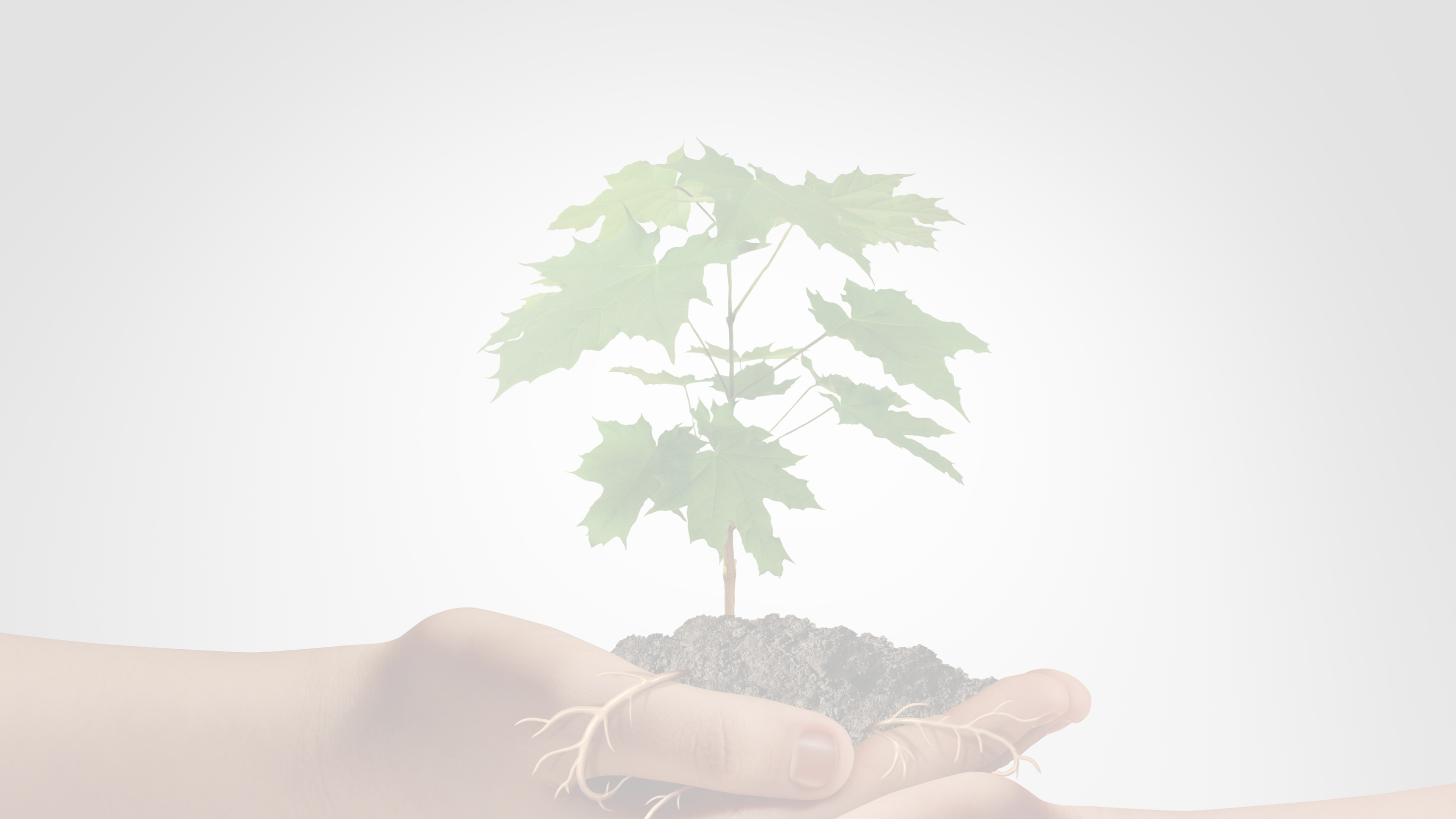 Grunnur að því sem koma skal
Samvera með börnunum okkar 

Hver er brúin milli heimilis og skóla? 

Rannsóknir sýna að öflugt foreldrastarf í skólum skilar betri líðan og betri námsárangri hjá börnum sem eiga foreldra sem eru virkir í slíku starfi.

Foreldra samstarf í skólum – hvernig tölum við um það?
Gerum það jafn töff og annað í okkar lífi 
Birtum jafnvel „sjálfur“ af okkur í því eins og svo mörgu öðru
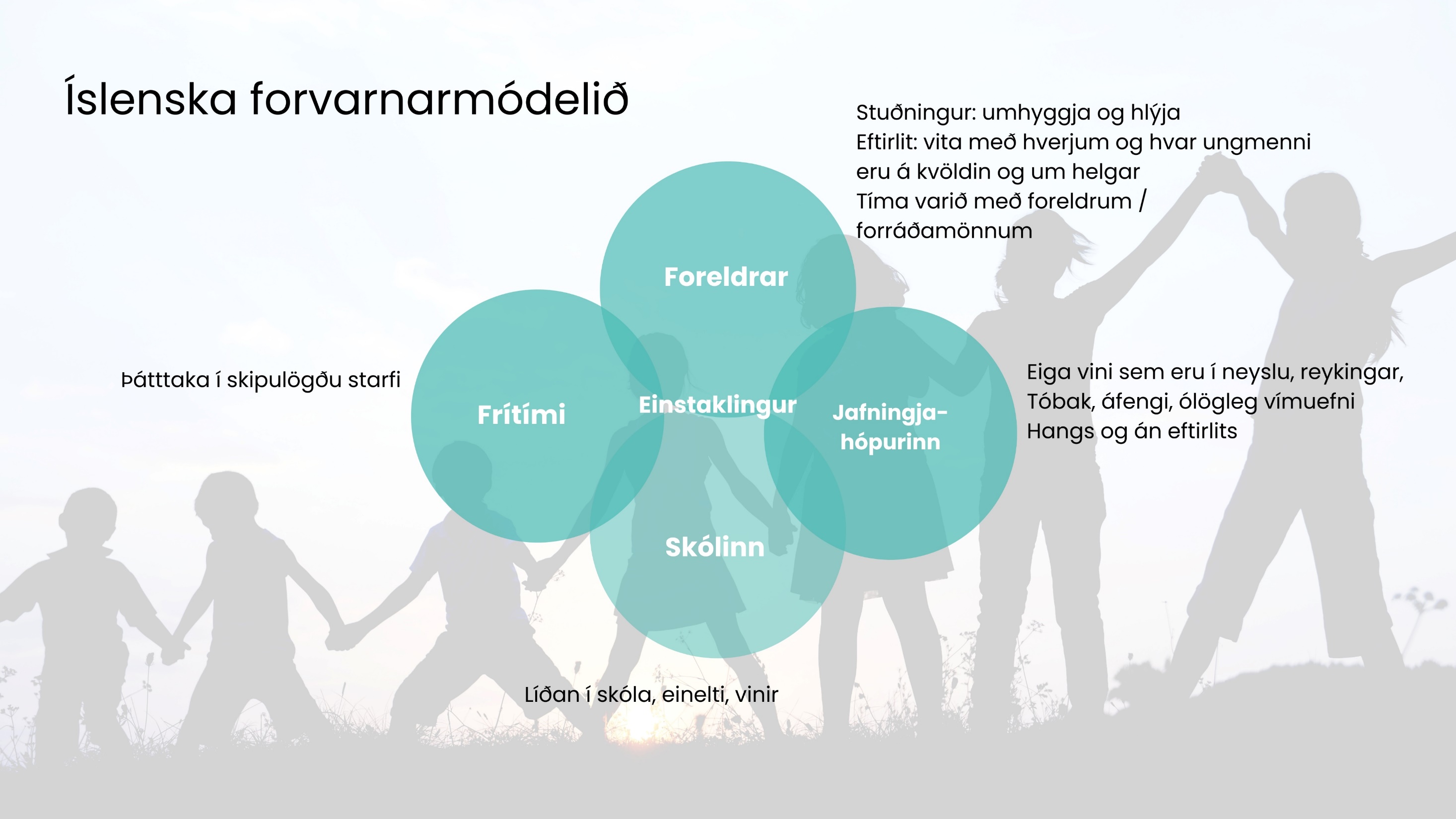 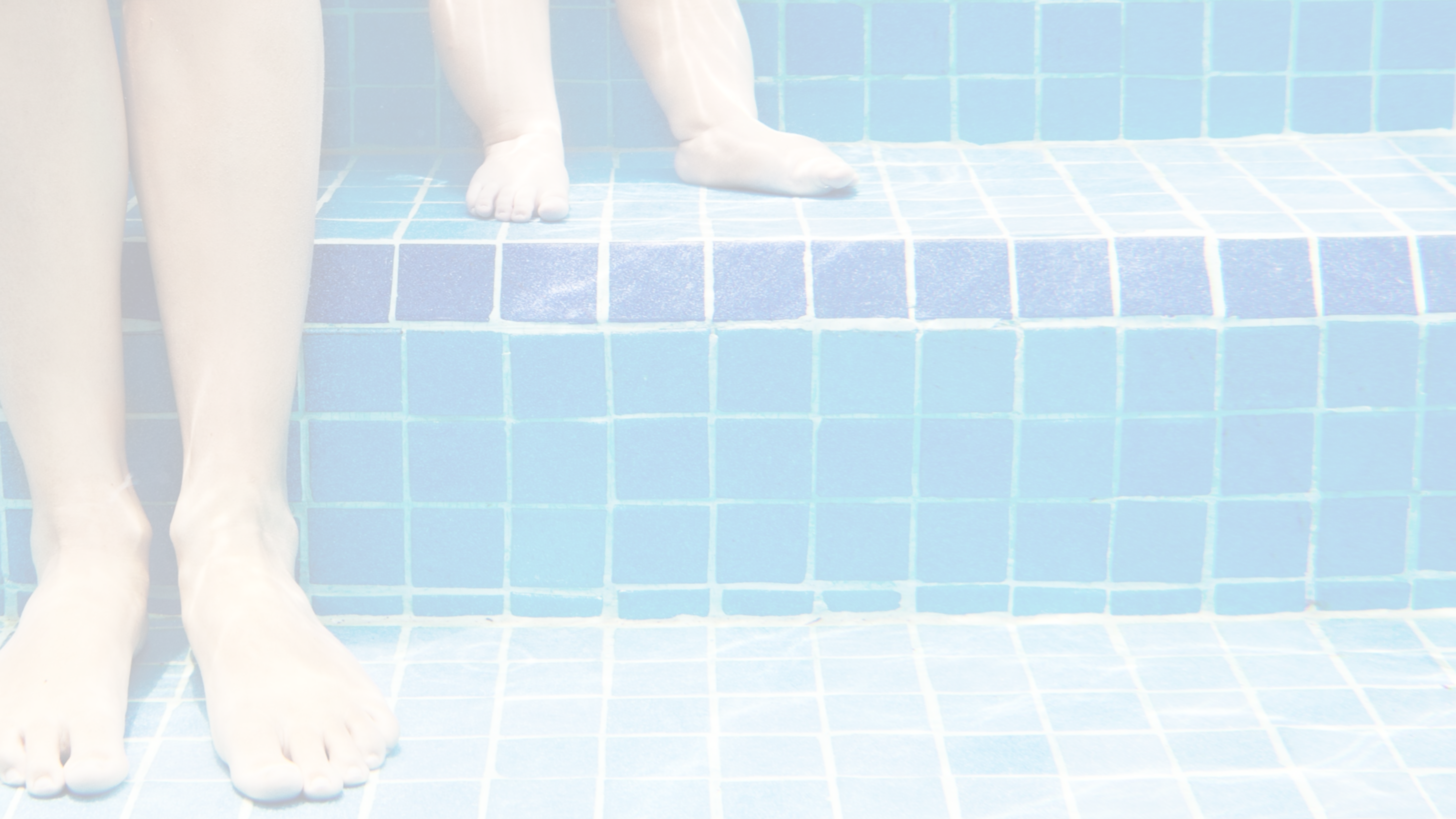 Rannsóknir sýna…
Minni lýkur á vanlíðan og frávikshegðan þegar foreldrar… 
…verja tíma með börnunum sínum – samverustundir sem þurfa ekki að vera flóknar.
…sýna stuðning – umhyggju og hlýju. 
…þekkja vini barna sinna og foreldra vina.
…vita með hverjum og hvar börnin þeirra eru
…setja skýrar reglur um hluti í daglegu lífi barnanna. Hvað má gera og hvað ekki. Bæði heima og utan heimilis
Þróun vímuefnaneyslu meðal 10. bekkinga á Íslandi árin 1998-2022
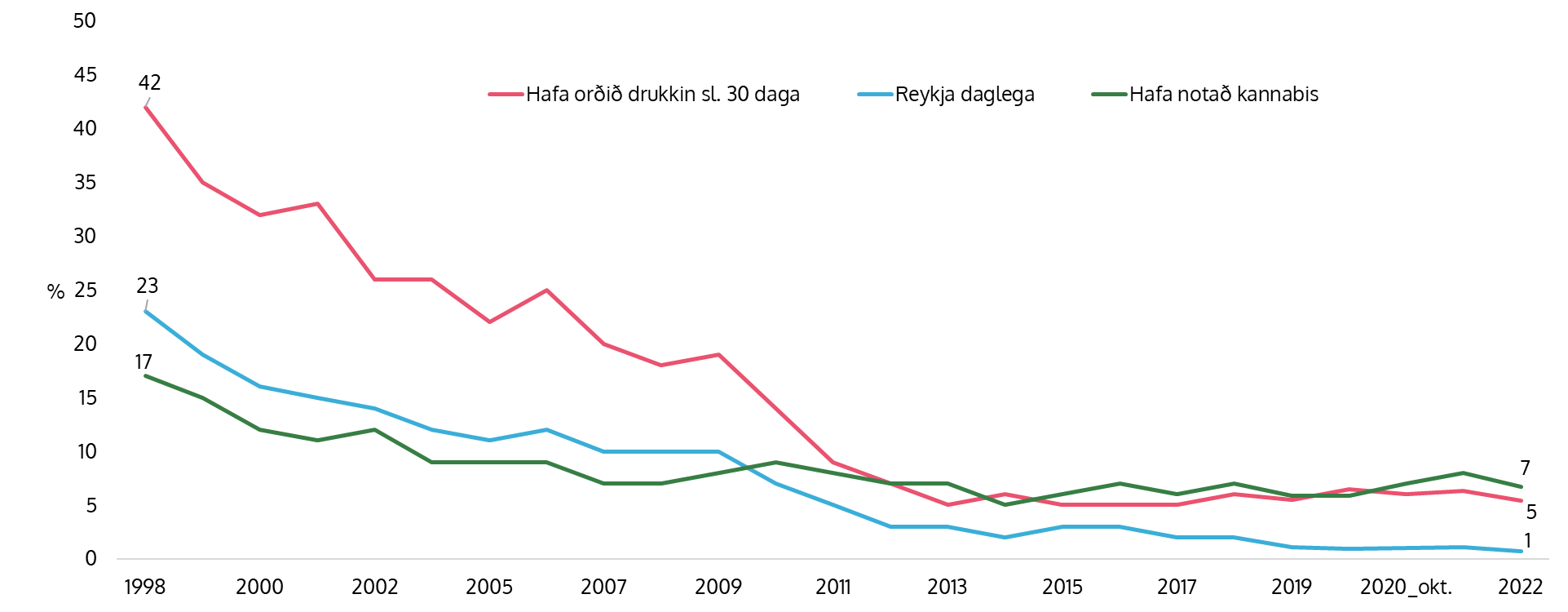 Hvað er góð samverustund?
Á Forvarnardeginum sem haldinn er á unglingastigi ár hvert kemur fram að börnin okkar eru að biðja um einfalda hluti þegar kemur að samveru: 

Spila saman 
Horfa saman á bíómynd
Borða saman 
Elda og eða baka saman 

Vinsælustu samverustundirnar sem börnin nefna
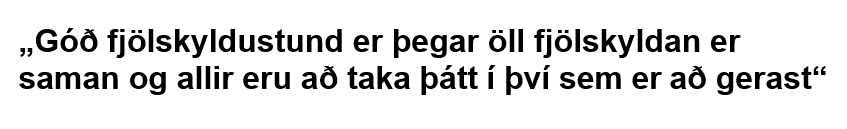 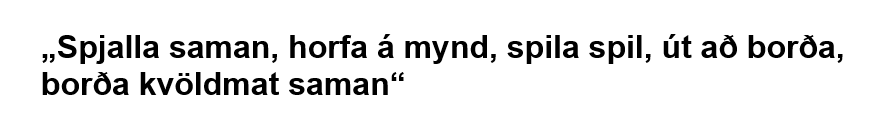 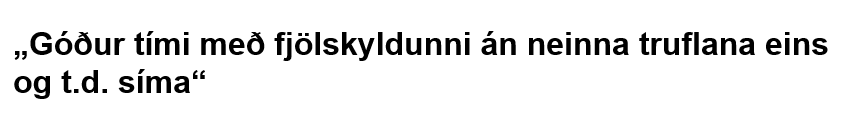 [Speaker Notes: Kvót úr skýrslu Forvarnardagsins]
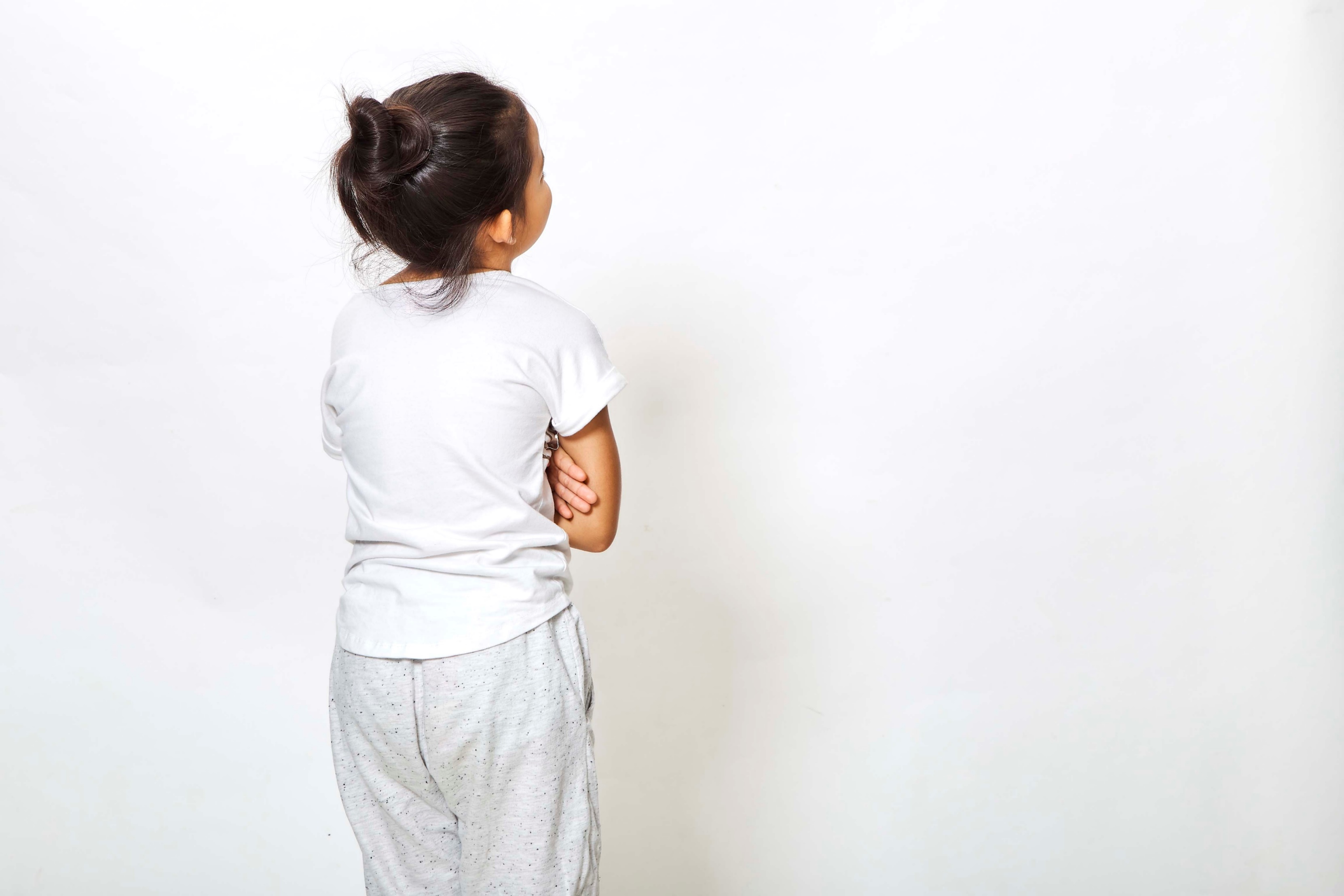 Ég vil ekki að barnið mitt sé eina barnið sem……fær ekki snjallsíma …þarf að koma heim fyrir tilskilinn tíma…fær ekki að nota samfélagsmiðla…fær ekki að spila leikinn sem það vill spila…
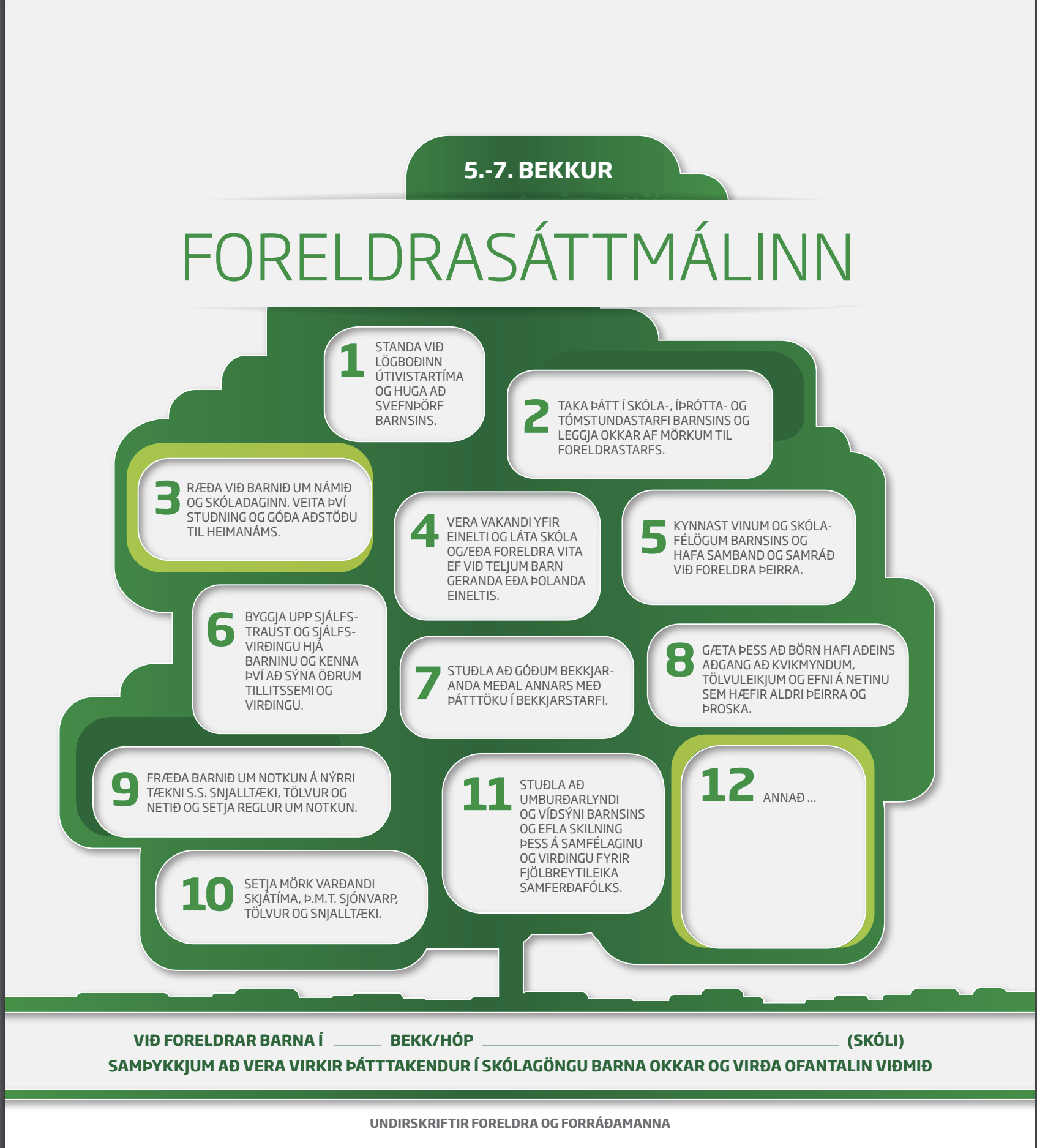 Foreldrar þurfa að virka saman eins og öflugur unglingahópur
Nýtum það efni sem til er 
Eins og t.d. Foreldrasáttmála frá Heimili & skóli
Efni til á íslensku, ensku og pólsku
Mikilvægt að virkja sem flesta foreldra og gera það að normi að taka þátt í foreldrastarfi
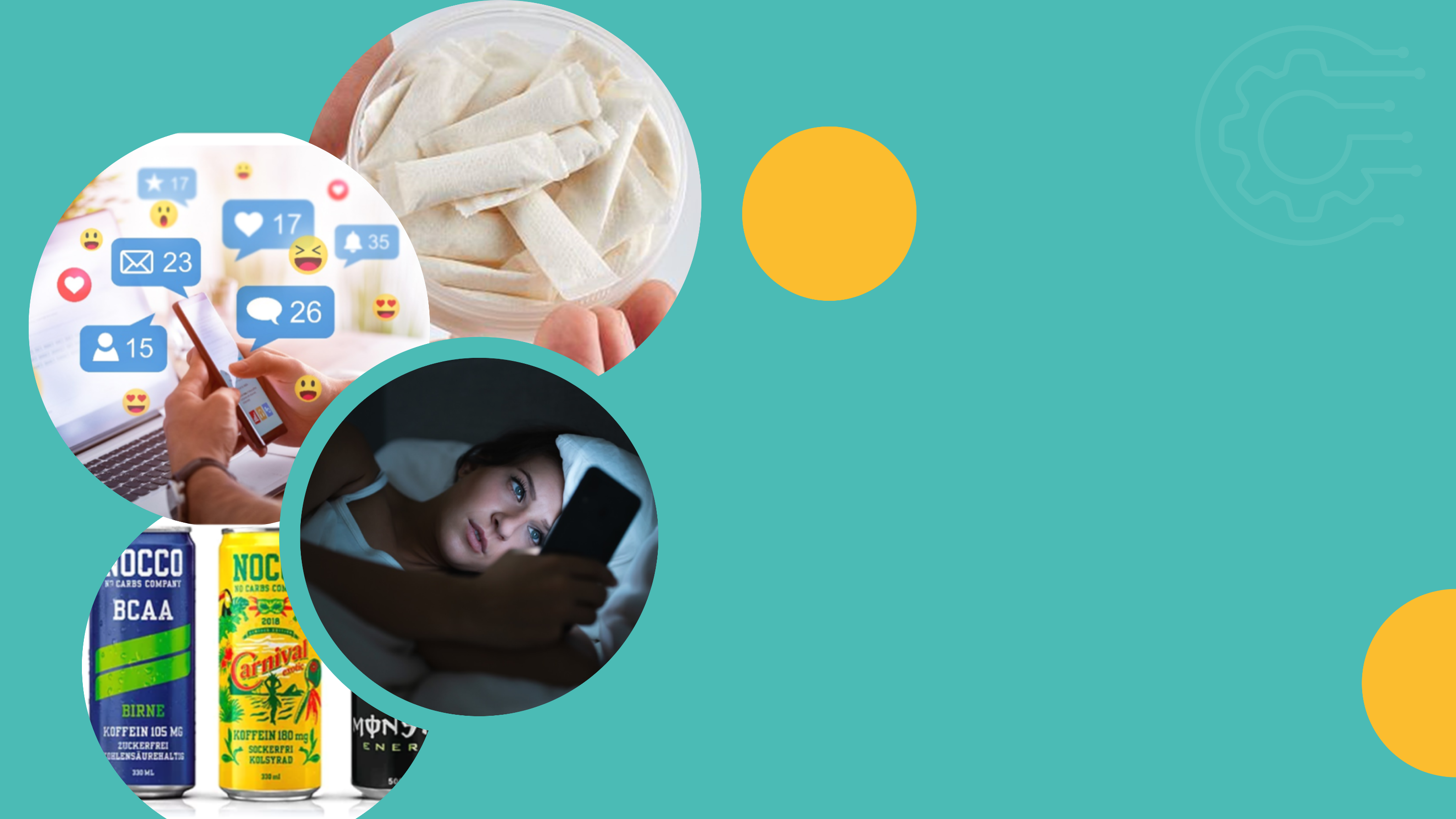 Áskoranir
Of lítill nætursvefn
Of mikill skjátími 
Of ung börn á samfélagsmiðlum
Andleg vanlíðan 
Vond samskipti 
„Nýjar“ tegundir vímuefna t.d nikótín- og koffínvörur þar sem unglingar og ungmenni eru markhópurinn.
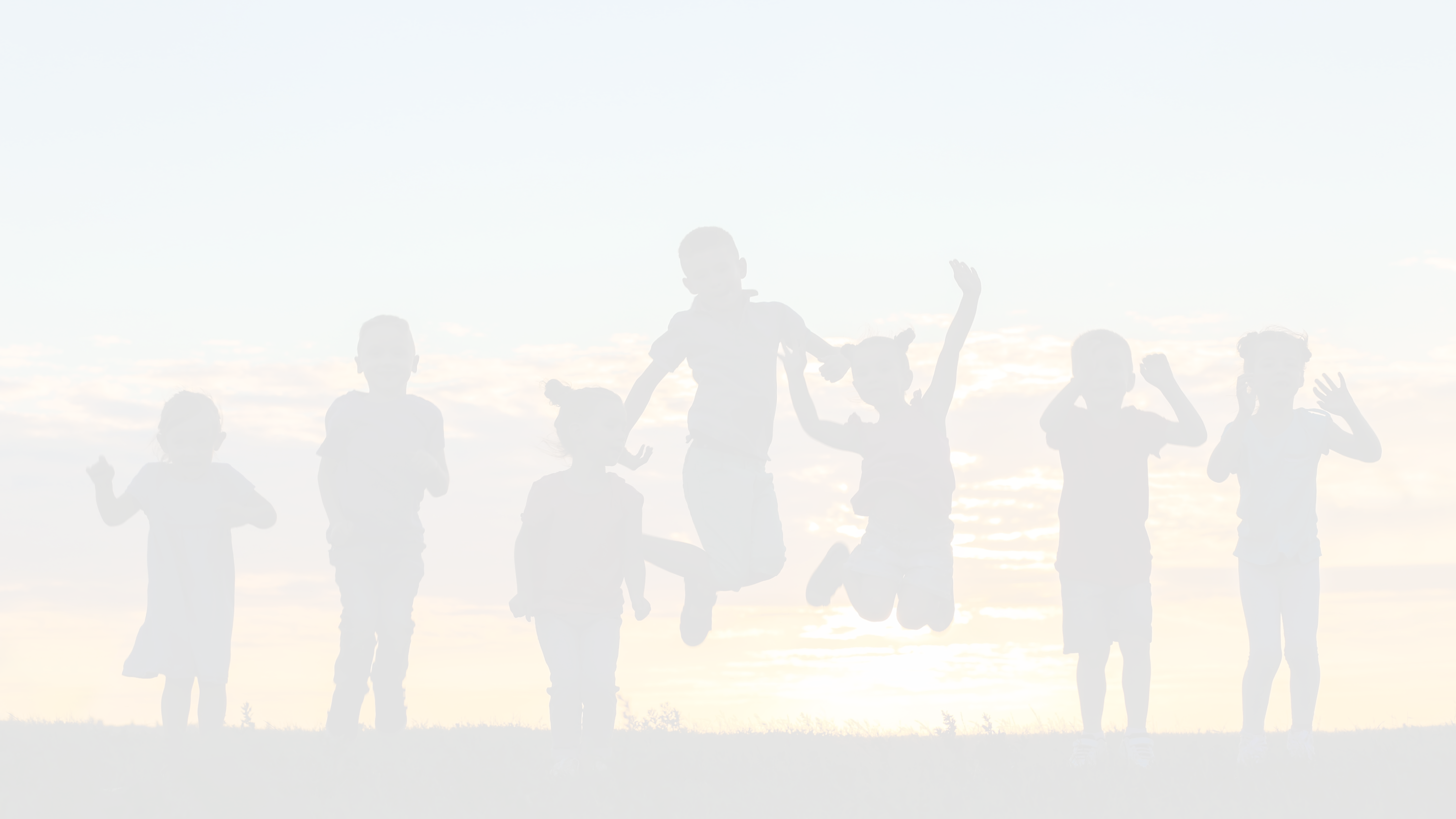 Góður grunnur gerir vinnuna auðveldari
Getur verið snúið að ætla að setja reglur og ræða hluti við börnin okkar þegar vandinn er mættur
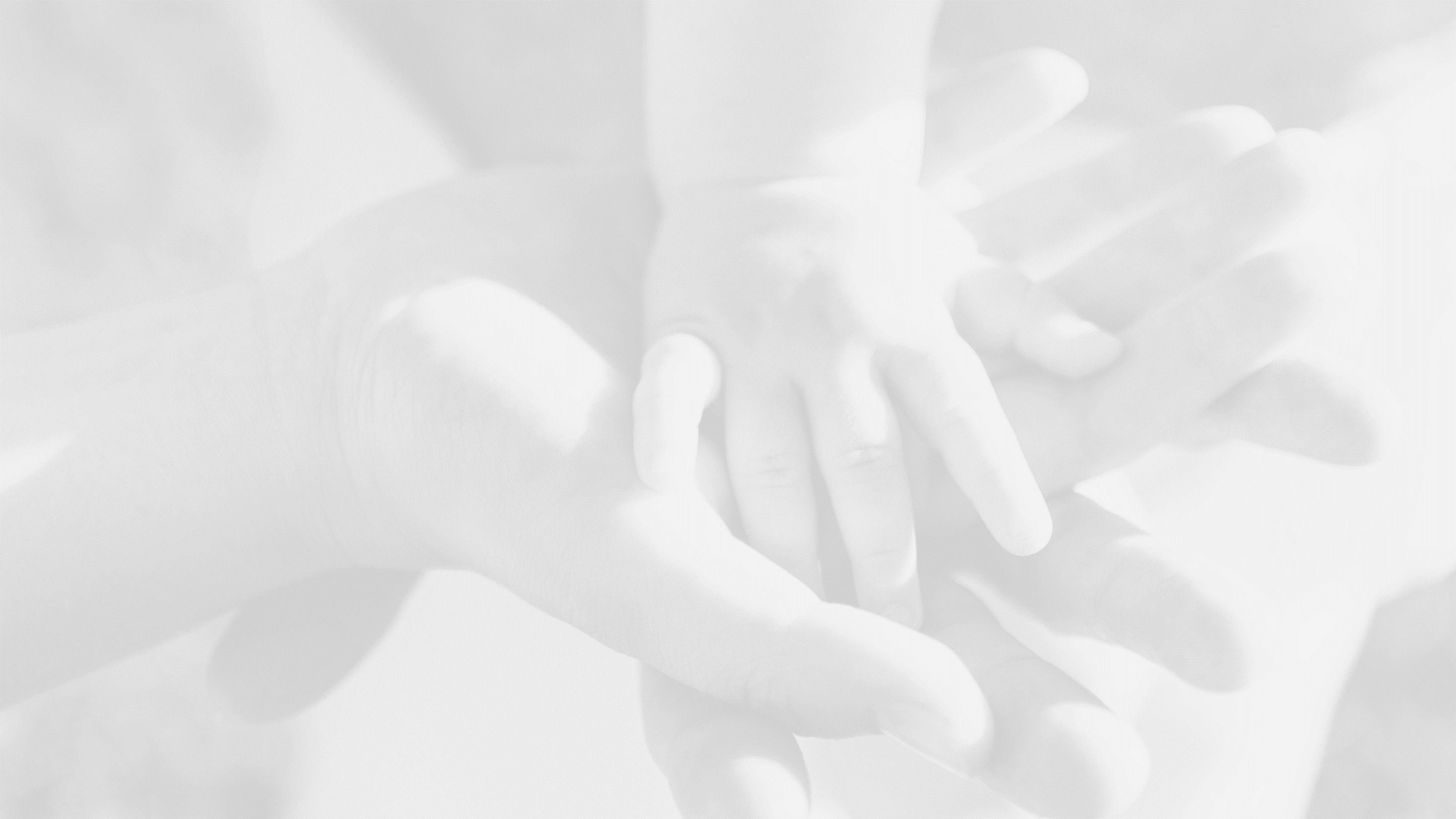 Rannsóknir sýna ákveðinn slaka í taumhaldi meðal foreldra barna í efstu bekkjum grunnskóla
Sérstaklega áberandi eftir Covid 
Notkun samfélagsmiðla áður en börn hafa aldur til
Foreldralaus partý 
Úrelt viðhorf til áfengisdrykkju unglinga  
„að sé nú í lagi – ég gerði og er ok“
Útivistartíminn ekki virtur líkt og áður
Reglur heima – reglur utan heimilis
Foreldrar mínir setja ákveðnar reglur um...Hlutfall nemenda í 8., 9. og 10. bekk sem segir að það eigi mjög vel við um þau
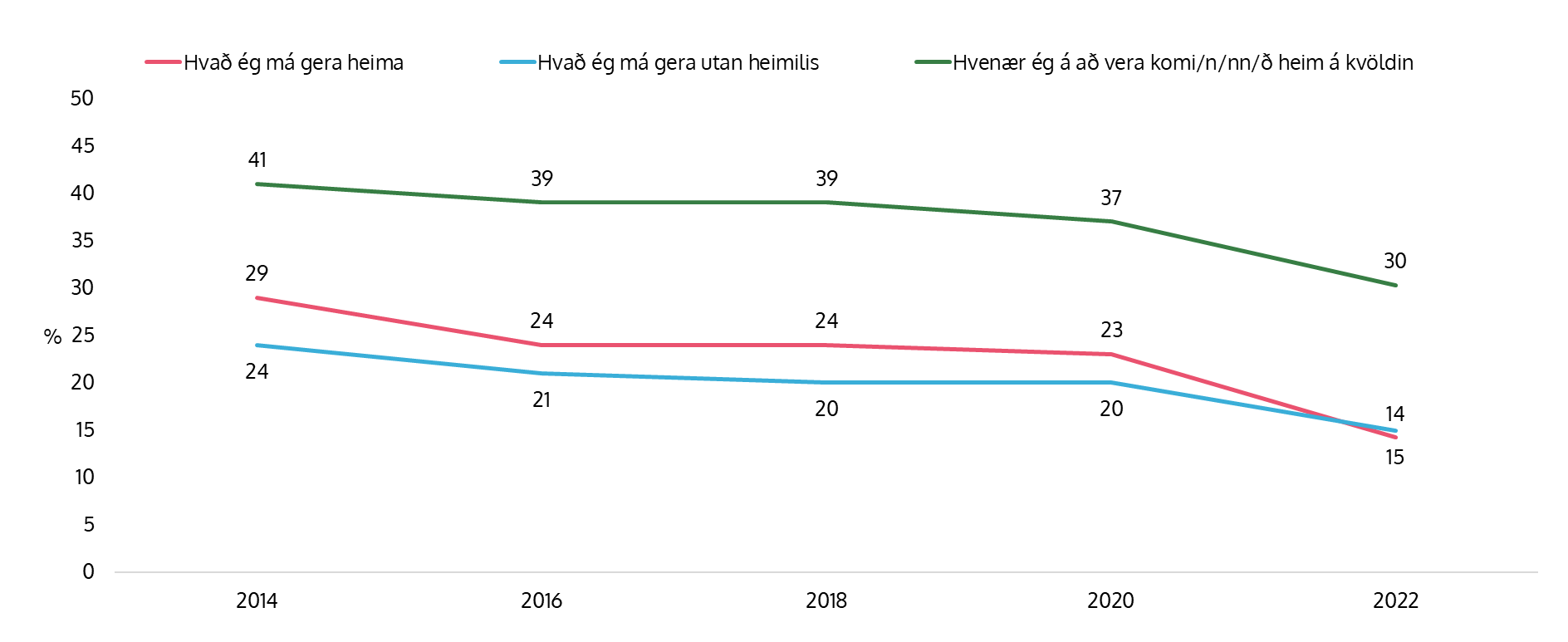 Hlutfall nemenda í 10. bekk sem telja að foreldrar þeirra yrðu mjög eða algjörlega mótfallin því að þau myndu gera eitthvað af ofangreindu
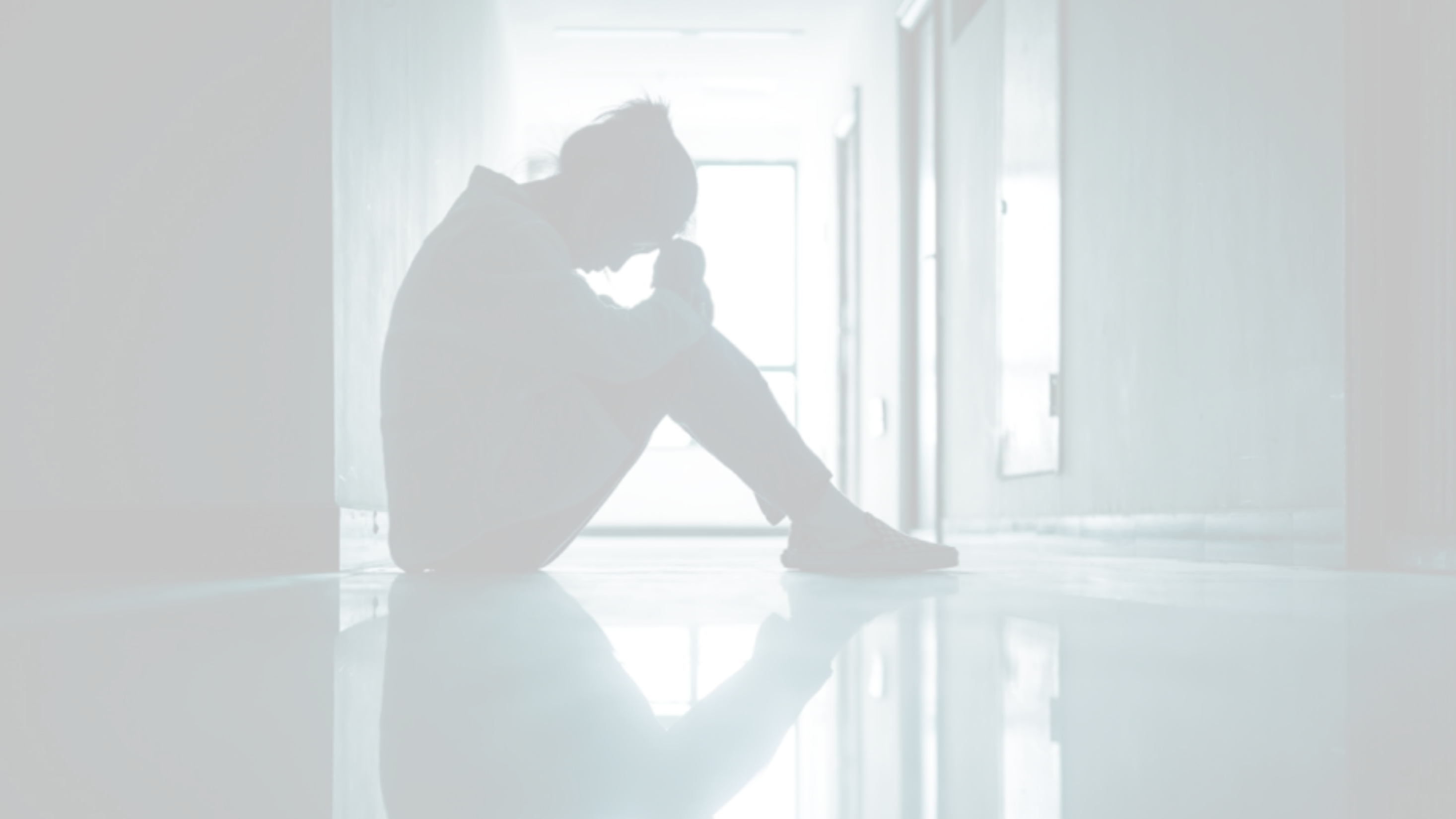 Útivistartíminn - Hvað vitum við?
Nemendur sem eru úti eftir að útivistartíma lýkur: 
Sofa minna 
Líður verr andlega 
Taka síður þátt í skipulögðu íþrótta- og tómstundastarfi
Nota frekar vímuefni (á líka við koffín-drykki og nikótín)
Hvað vitum við um skjátíma og áhrif
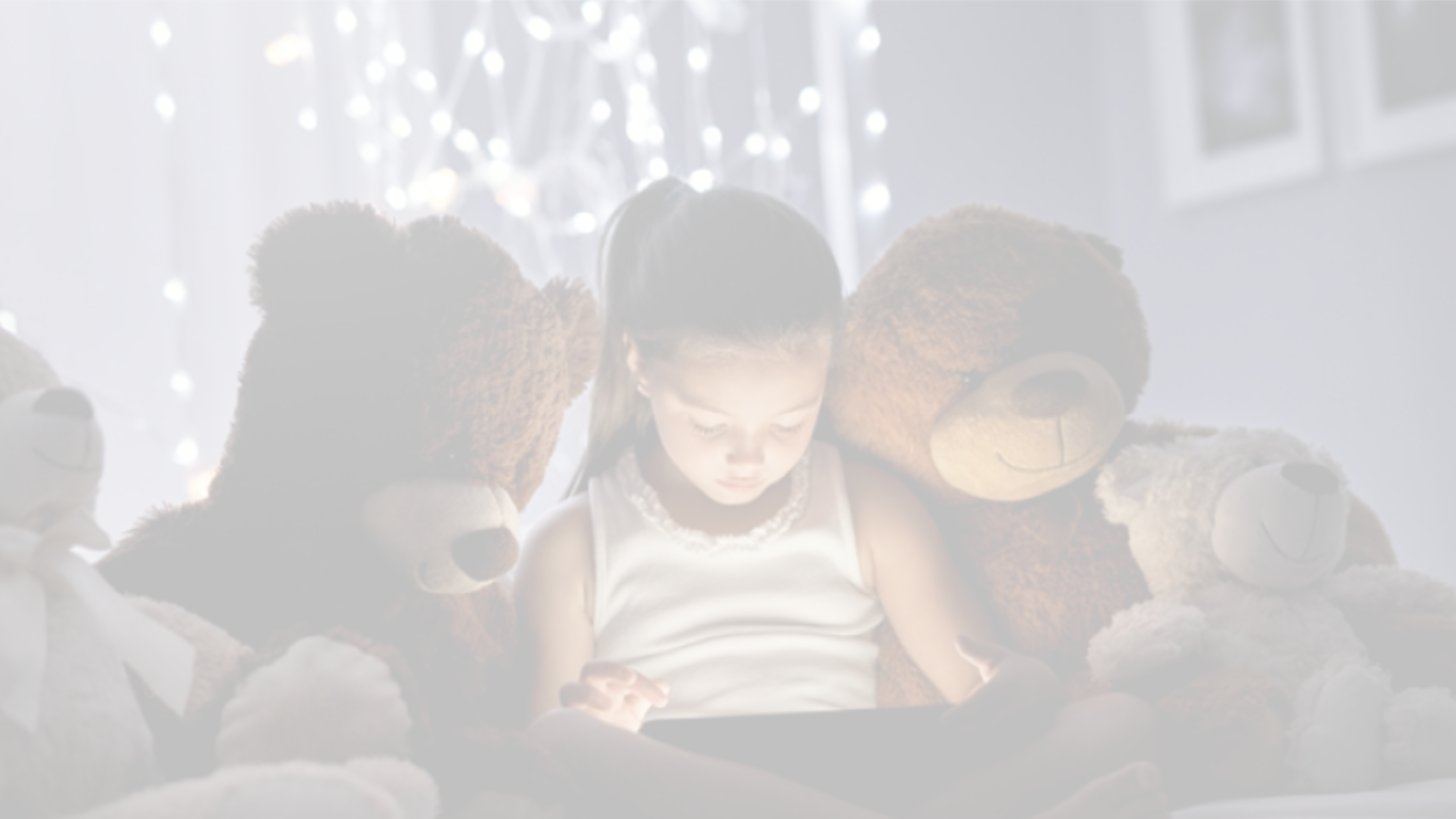 Skjátími og skjátími
Getur verið gagnlegur

Jafnvel hjá ungum börnum

En…
	það þarf að setja ramma og foreldrar þurfa að vera miðvitaðir um hvað börnin eru að gera
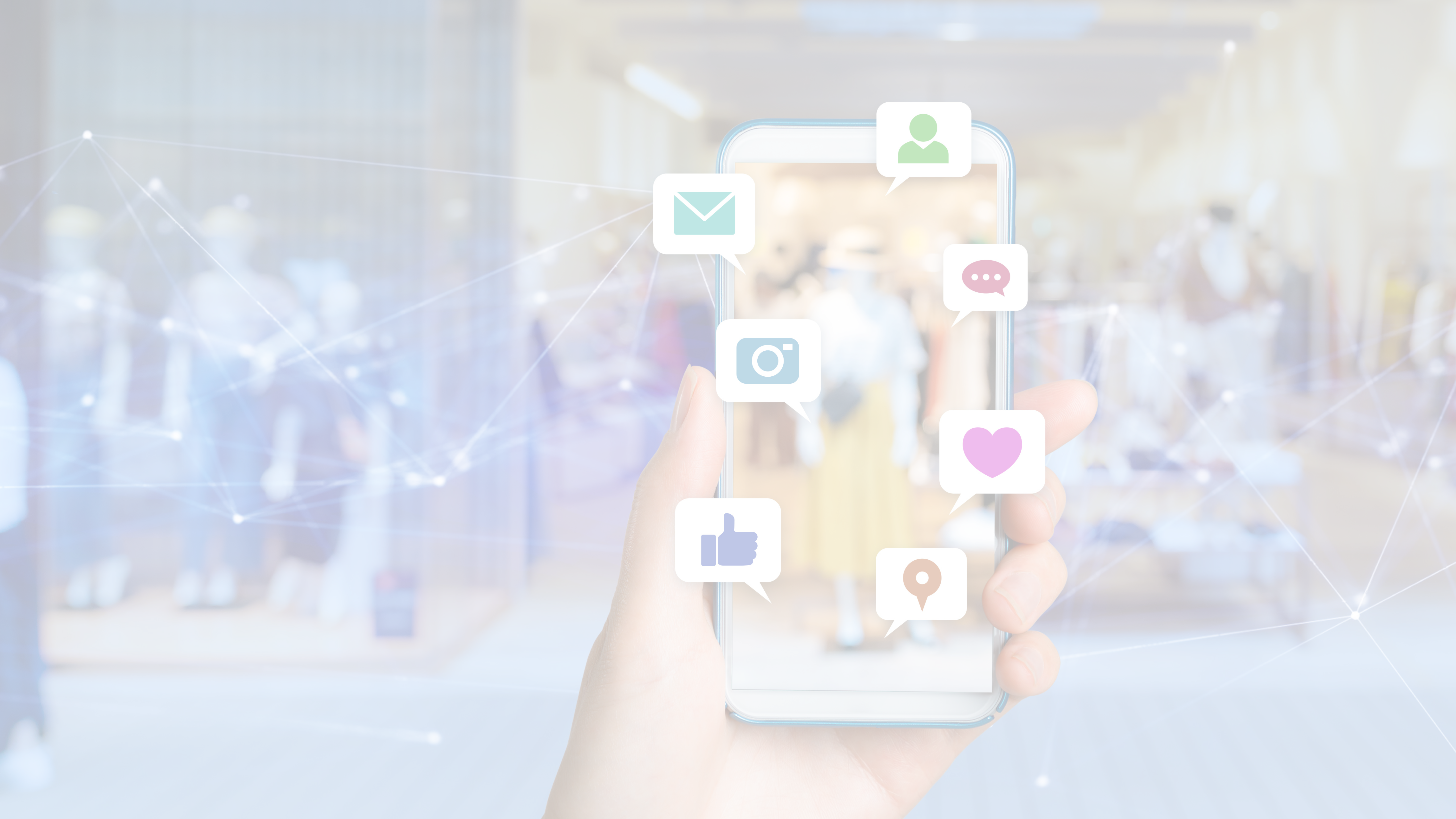 Samfélagsmiðlar
Til margra hluta nytsamir
Hannaðir til að gera okkur háð
Allir miðlarnir eru með aldurstakmörk 
Að minnsta kosti 13 ára
Óendanlegt magn af allskonar 
Bæði fallegu og svo hreinum viðbjóði
Oft fyrstu kynni barna af allskonar!
Hlutfall nemenda á miðstigi (5., 6. og 7. bekk) sem eru ½ klst. eða meira á samfélagsmiðlum daglega.
Í 5. og 6. bekk ætti enginn að nota
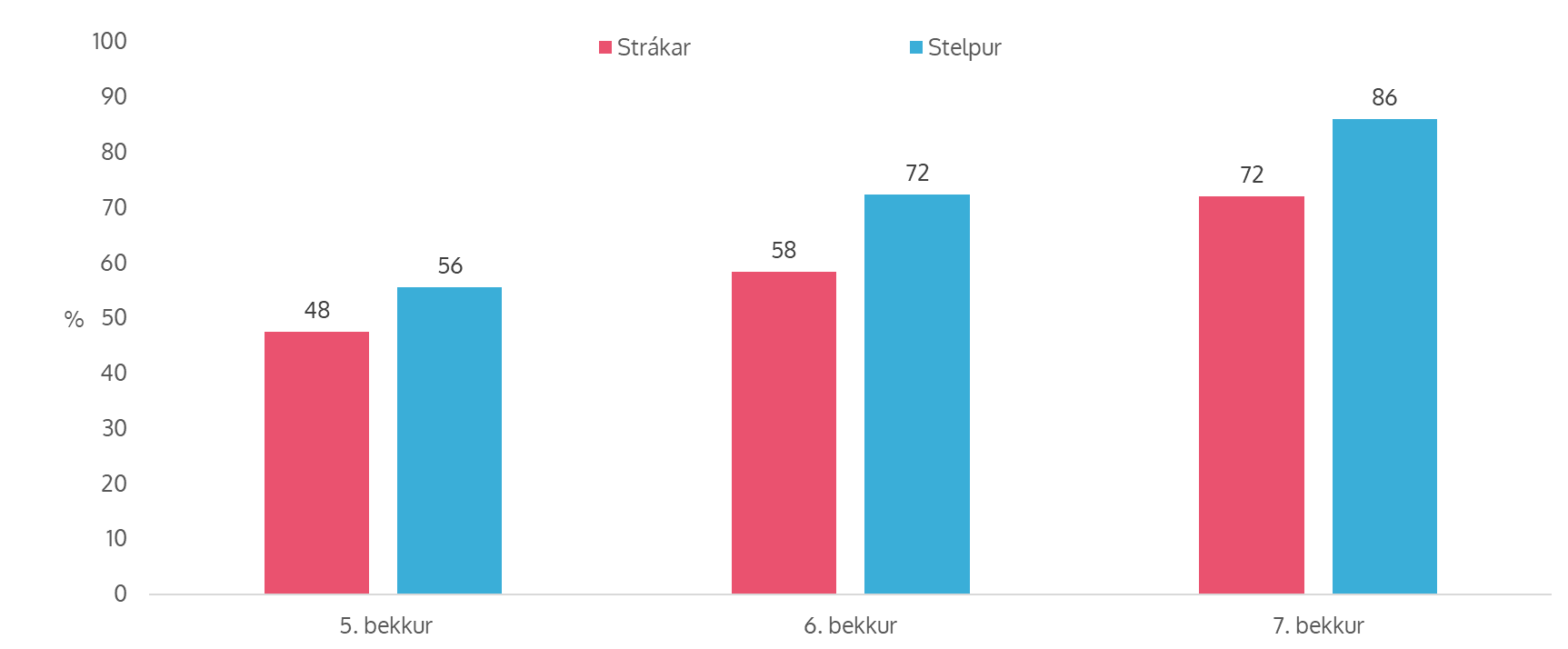 Þú fengið send ljót eða særandi skilaboð frá einstaklingi eða hópi í gegnum síma eða netið – greint eftir því hvort nemandi verji tíma á samfélagsmiðlum
Nemendur sem verja tíma á samfélagsmiðlum eru mun líklegri til fá ljót eða særandi skilaboð
Fjöldi klukkutíma á dag á samfélagsmiðlum borið saman við einmanaleika. Nemendur í 10. bekk, landið í heild árið 2022
Skjátími - samfélagsmiðlar
Nemendur í 10. bekk sem segja andlega heilsu sína vera góða eða mjög góða borið saman við fjölda klukkutíma á dag á samfélagsmiðlum
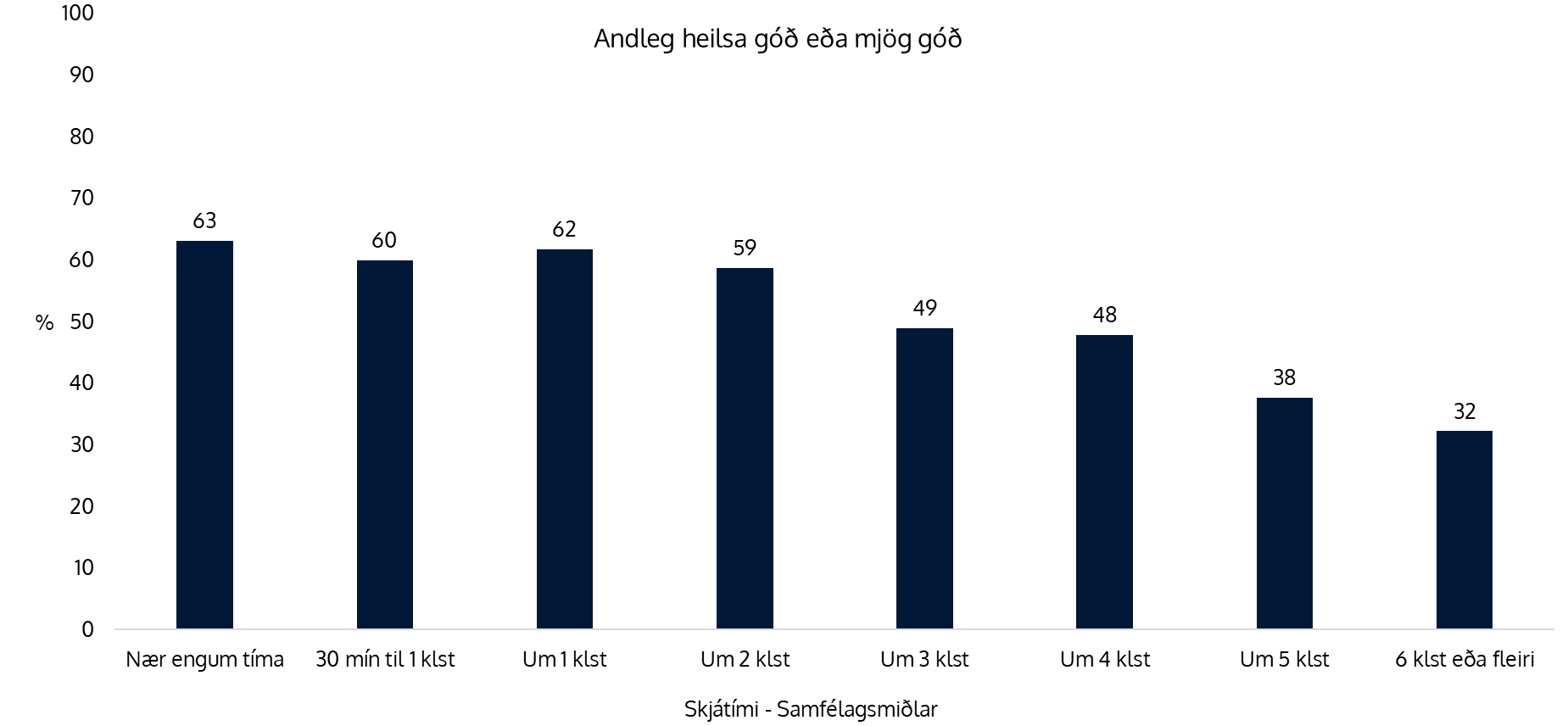 Unglingar sem verja miklum tíma á samfélagsmiðlum mun ólíklegri til að meta andlega heilsu góða
Fjöldi klukkutíma á dag á samfélagsmiðlum borið saman við meðal nætursvefn. Nemendur í 10. bekk á landinu í heild árið 2022
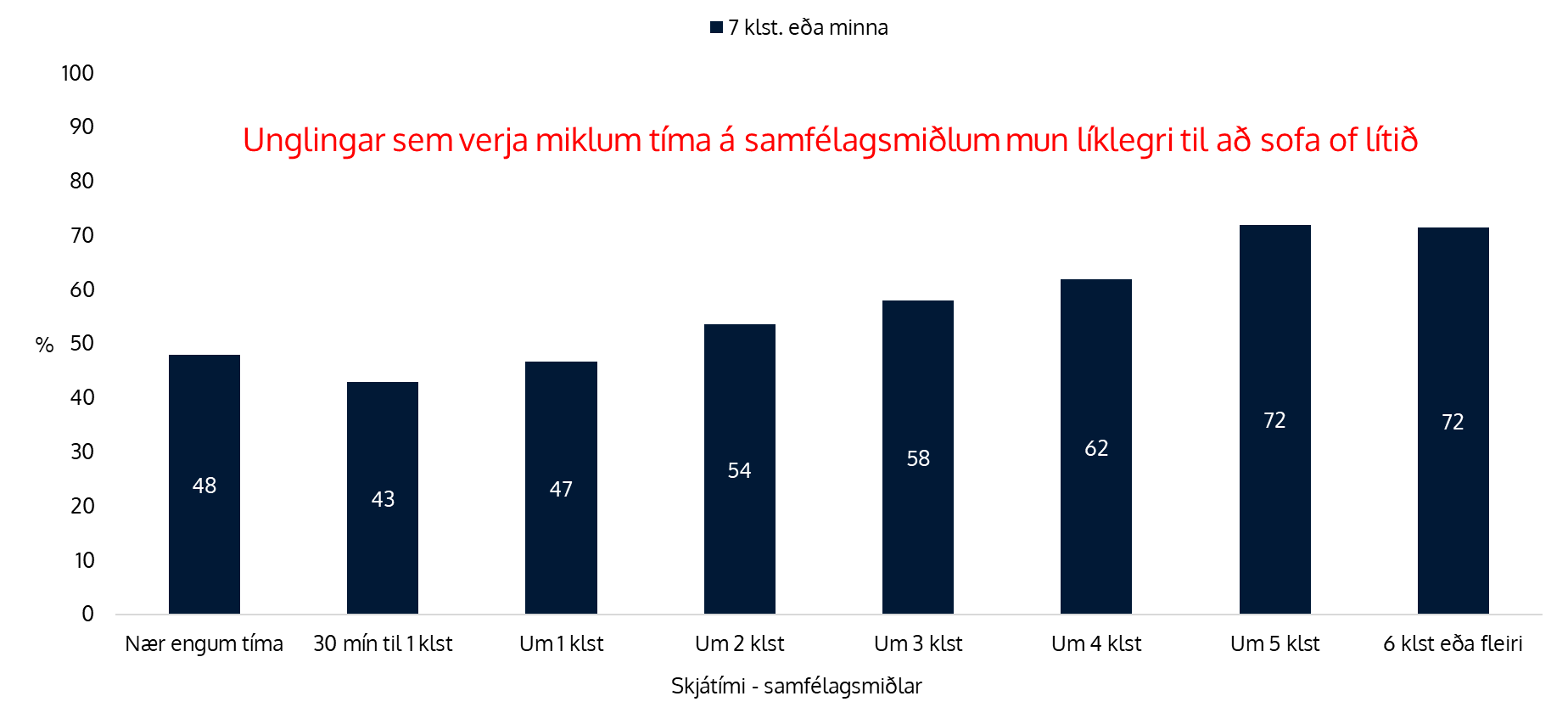 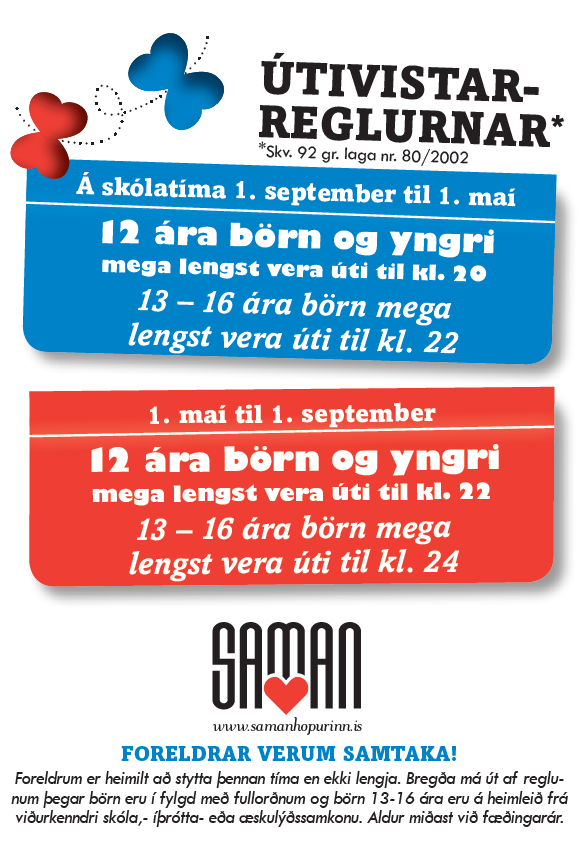 Samtal og eftirlit um þennan heimRafrænn útivistartímiVirða aldurstakmörk
Ekkert nýtt fyrirbæri
Við kunnum þetta
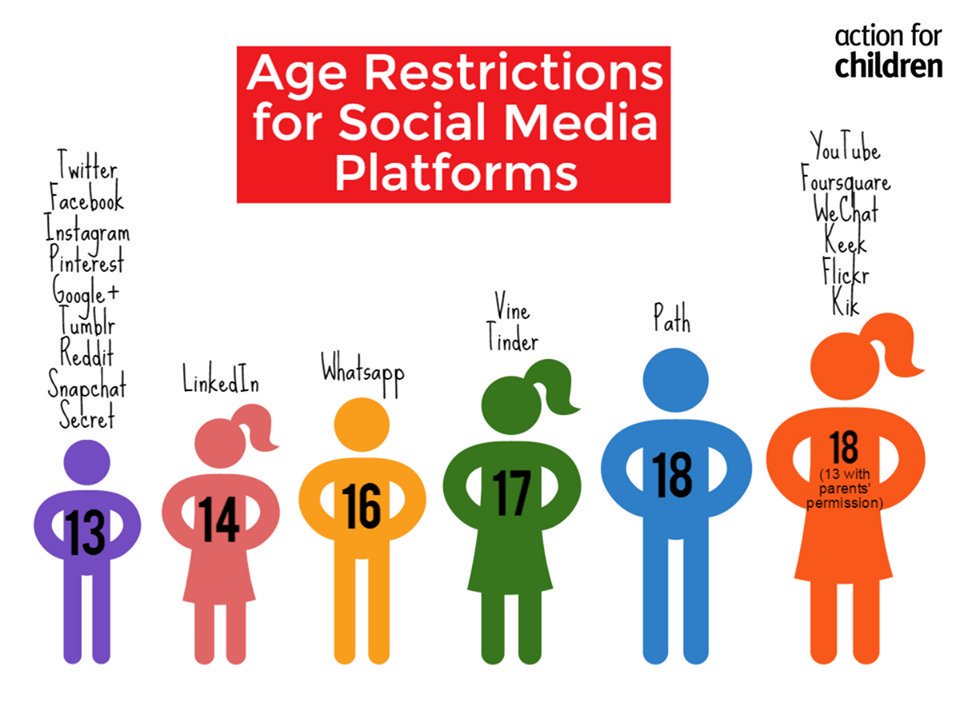 Það fylgja engar leiðbeiningar

Verum óhrædd við að spyrja – leita ráða og vinna saman.
Óhrædd við að gera eins og okkur er ráðlagt.
Nýtum rannsóknir líka þegar kemur að heilsu og líðan barnanna okkar.
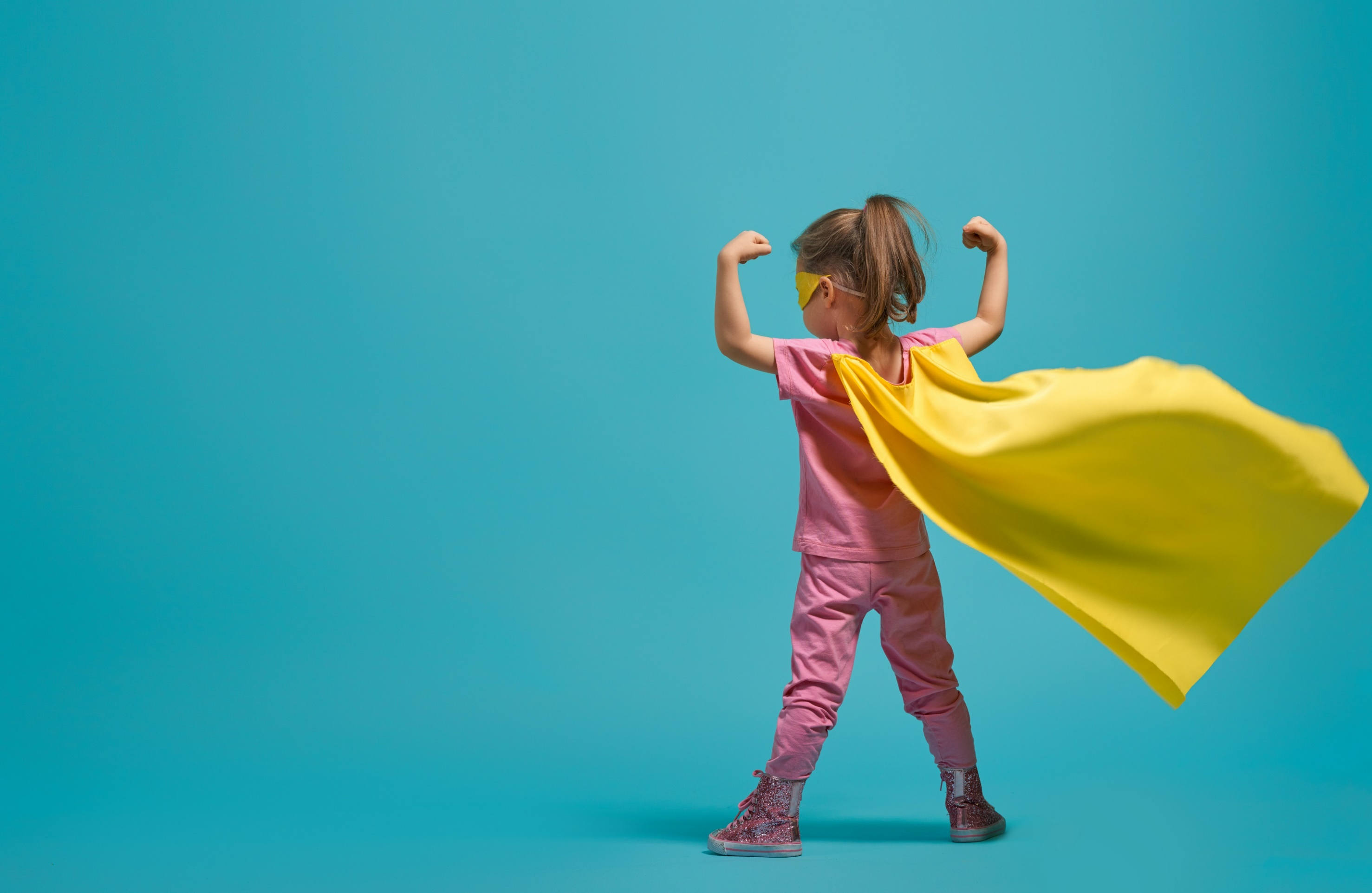